Program Review Workshop
Making the most of the Program Review
deanza.edu/slo
2
All the forms & info
3
Agenda
Desired outcome
The document itself
Program Description
Enrollment
Equity
Assessment Cycle
Resource Requests
So now you are ready for Improve
4
Desired Outcome
If your department thinks it might need a resource (faculty, staff, facility, staff development, other) it must be mentioned in the Program Review and supported by data.
Support data includes but is not limited to SLO/PLO assessments, responses on program review, …
5
The Document Itself            I. Program Description
Faculty Information
http://www.deanza.edu/ir/program-review.16-17.html
Certificate/Degree Informationhttp://deanza.edu/ir/AwardsbyDivision.html
6
The Document Itself            II. Enrollment
Enrollment
http://www.deanza.edu/ir/program-review.16-17.html
7
New Tool now on MyPortalEmployees Tab
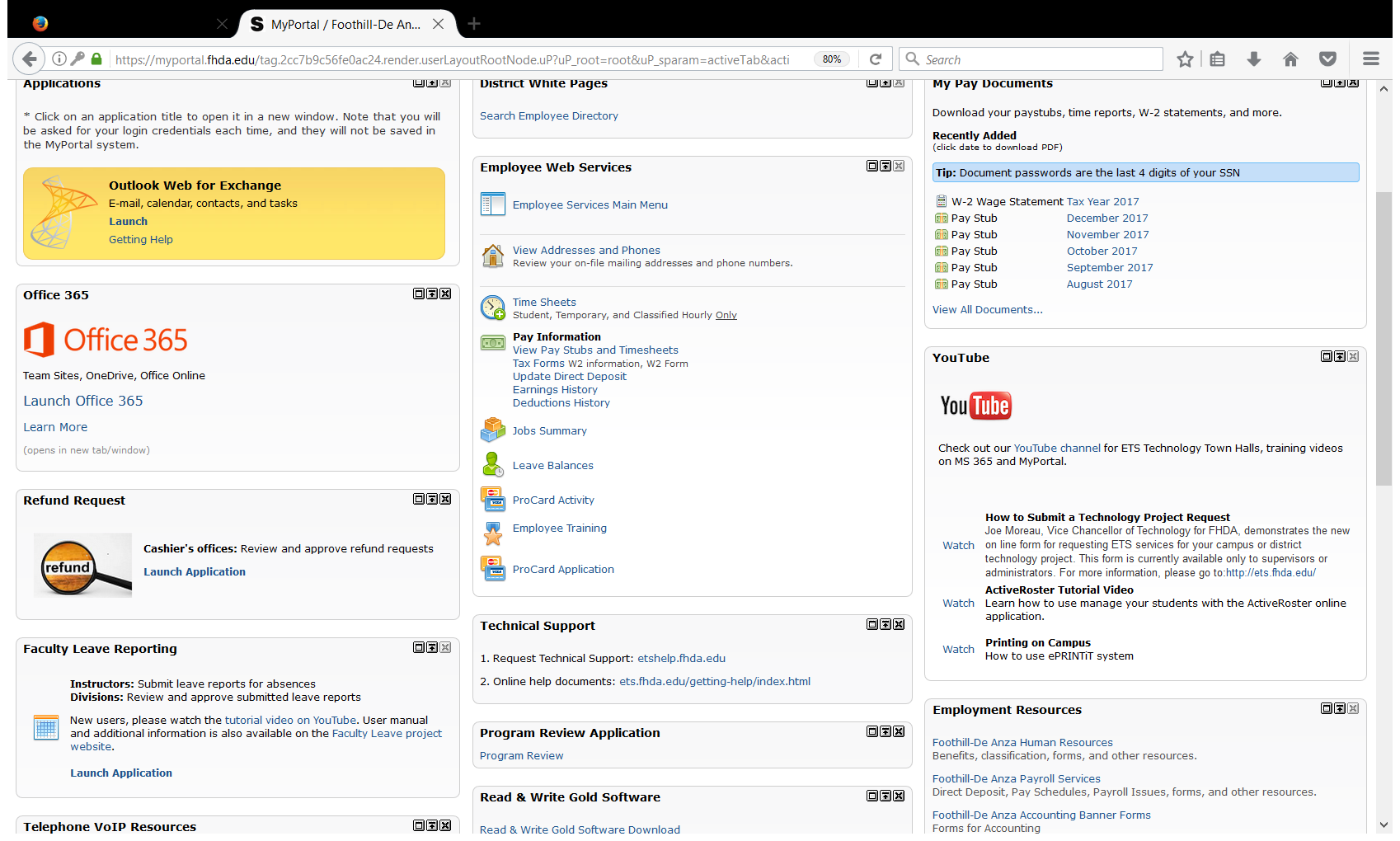 The Document Itself            III. Equity
Point of Information:Success rate for each group and the department is >60%
Gap between non-target group and targeted group < 5%
9
The Document Itself            III. Equity
Enrollment
http://www.deanza.edu/ir/program-review.16-17.html
Last Comprehensive Program Review
http://www.deanza.edu/ir/program-review.16-17.html
Point of Information:Success rate for each group and the department is >60%
Gap between non-target group and targeted group < 5%
10
The Document Itself            IV. Assessment Cycles
11
The Document Itself            IV. Assessment Cycles
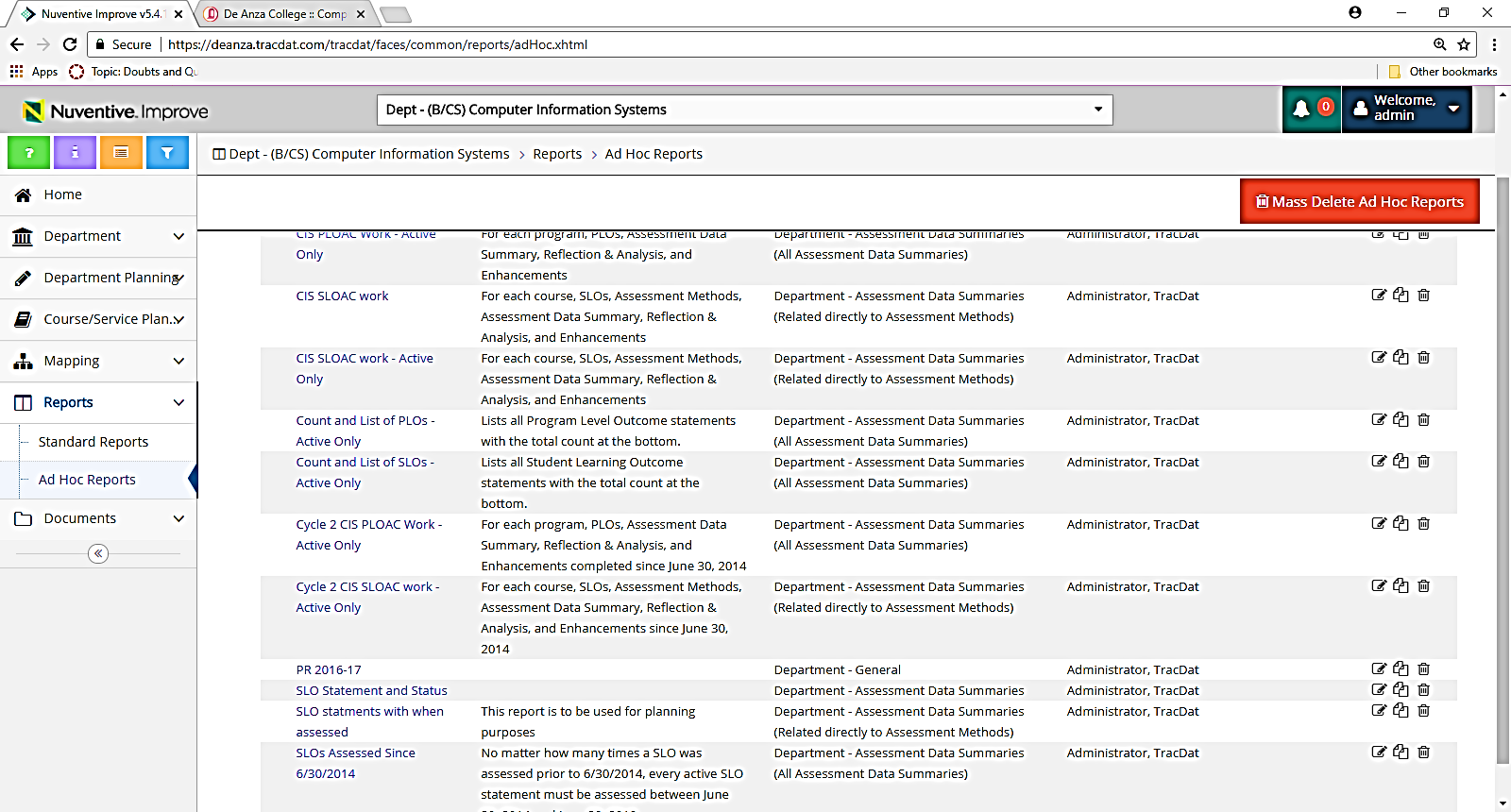 12
The Document Itself            V. Resource Requests
Possible data sources
Read report TracDat ->  Reports > Standard Reports and choose “Assessment: Department Four Column”
Read report TracDat ->  Reports > Standard Reports and choose “Assessment: Course/Service Four Column”
Advisory Group input
Department minutes
Survey
Certificate/Degree Information  http://deanza.fhda.edu/ir/AwardsbyDivision.html
Demographic/Success Data http://www.deanza.edu/ir/program-review.16-17.htmlThe new tool that is on MyPortal -> Employee Tab
13
The Document Itself            V. Resource Requests
V.C.2 Justification for Faculty Position(s): 
Between 2012-13 and 2014-15 our department enrollment has grown by 2780 students (60%) while number of full-time faculty during this same period has grown by 2.2 (1.3 from CAOS; one new hire).

In addition we have created new certicficate and new area: security. Furthermore, we would like to add MIS program including certificate, degree and A-D-T degree.
14
The Document Itself            V. Resource Requests
V.D.2 Justification for Staff Position(s):
Survey indicates that students wish for longer lab hours and more support.
15
The Document Itself            V. Resource Requests
V.E.3 Equipment Justification: 
AT 205 needs redesign of student desks. Assessments of SLOs (e.g. SLOAC for CIS22A_SLO_2) indicate “Students need more in class time to complete assignments. … “(12/17/2014)
16
The Document Itself            V. Resource Requests
V.F.2 Facility Justification:
CIS program is growing each year. This growth can only be sustained if we can offer more classes from 6:00 pm to 7:50 pm.  A  focus group assessment with students conducted Winter 2015 revealed that the later time frame, 8:00 - 9:50 pm is extremely difficult for our students who depend on public transportation.
17
The Document Itself            V. Resource Requests
V.F.2 Facility Justification:
Assessments of SLOs (e.g. SLOAC for CIS22A_SLO_2) Students need more in class time to complete assignments. That is, there needs to be more "flipping" of the classroom to accommodate the many issues that students are striving against: other difficult classes, work, poor study habits, lower than anticipated problem solving skills. This will make the class more equitable for all. (12/17/2014)
18
The Document Itself            V. Resource Requests
V.K.2 Staff Development Needs Justification:  …we would like to be among the colleges offering OEI courses in the second round. In Winter 2015 we offered 23 sections of these C-ID courses with (See document on TracDat "Growth of C-ID classes.xlsx")  total enrollment of 899. In Winter of 2016 this increased to 29 sections for a combined enrollment of 1087.
This data is from Year to Year Enrollment Report -- Estimated WSCH - By Section released by Institution Research and Planning on 1/6/2016.
19
The Document Itself            V. Resource Requests
V.K.2 Staff Development Needs Justification:  The department is anxious and willing (department meeting minutes of 1/13/2016)  to move from Catalyst and individually chosen sites to Canvas in order to align ourselves for OEI acceptance.  Since few of us are experts at creating courses to be delivered online, we would progress with authoring OEI accepted courses if there was a consultant to help us with this.
20
The Document Itself            V. Resource Requests
V.K.2 Staff Development Needs Justification:  
. . . The Filipino group grew in numbers from 87 in 2012-13 to 255 in 2014-15. Their success grew from 53% (below acceptable) to 65%. Likewise, the Pacific Islander success rate jumped from 50% to 76% as their enrollment approximately tripled. Subjectively considering these statistics would sense that sense of community plays an important role. . .
21
The Document Itself            V. Resource Requests
V.L Closing the Loop: Two main methods for assessment:1) Increase success rates2) Increase number of certificates and degrees awarded
22
So now you are ready for Improve
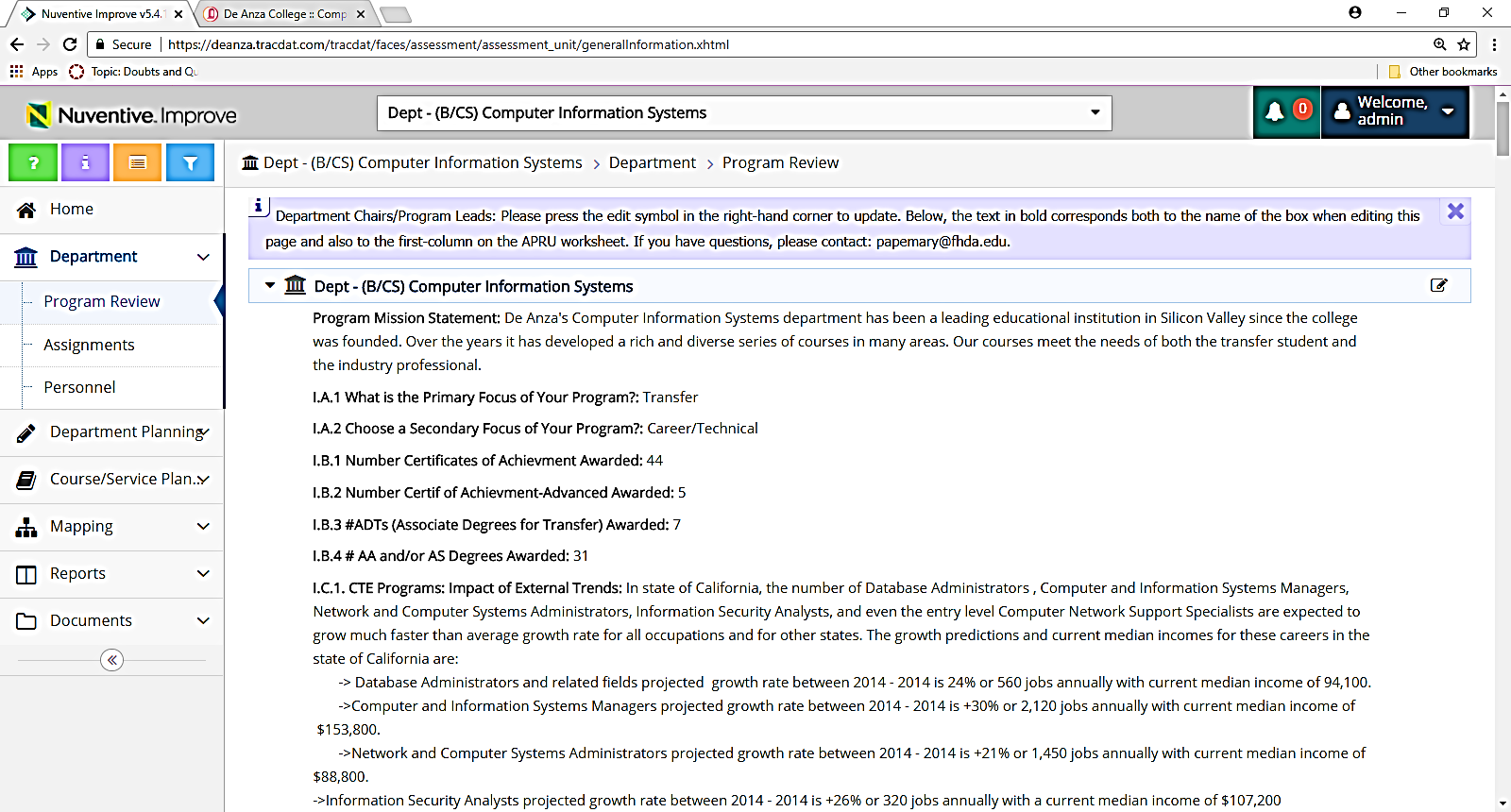 23
Update boxes as necessary
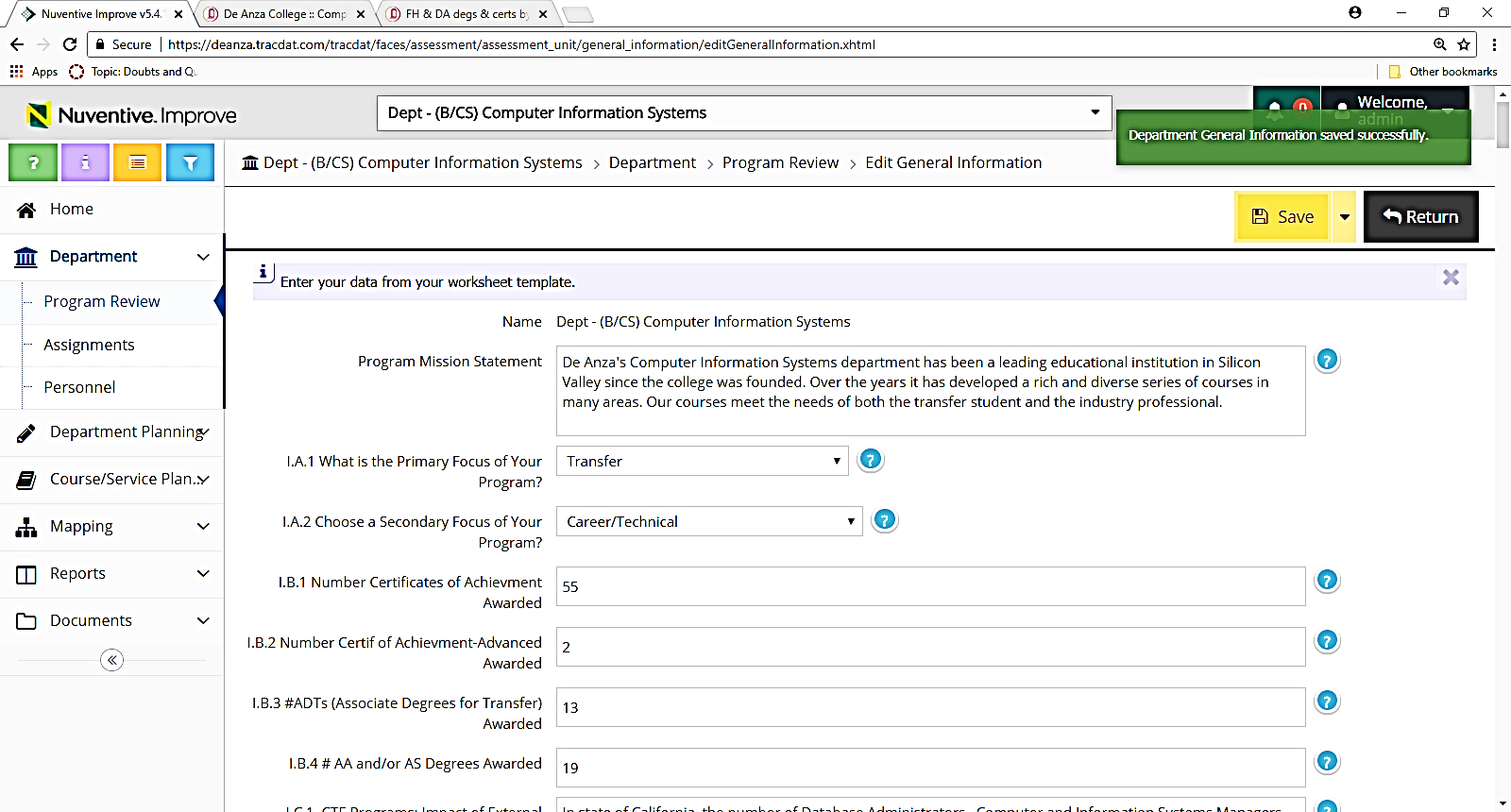 Save Often
Save Often
Make sure you see the green box
Or it is not really saved
24
Save as pdf
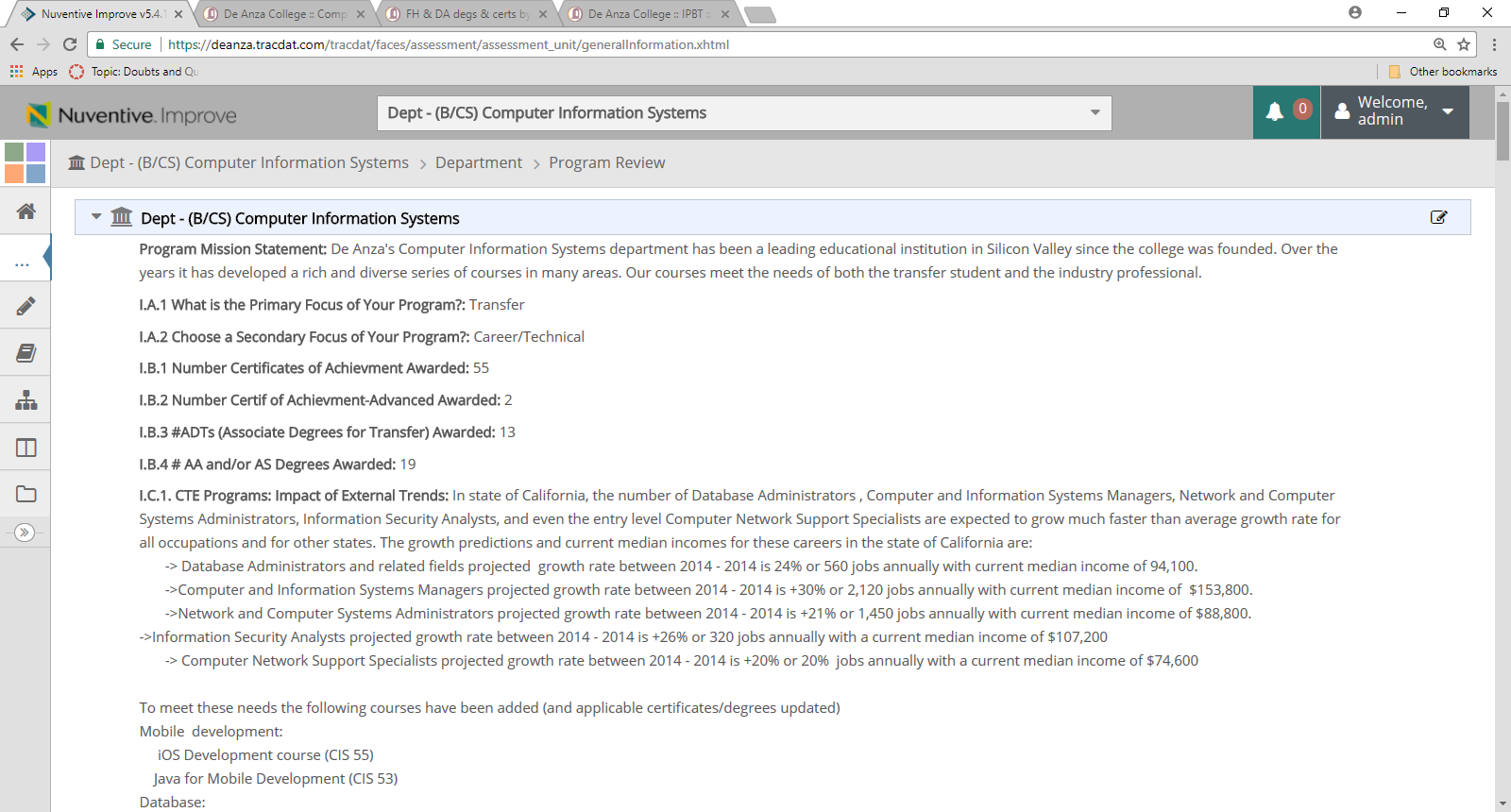 N.B.
Close sidebar
Close purple instruction box at top
25
Save by “Print” from browser
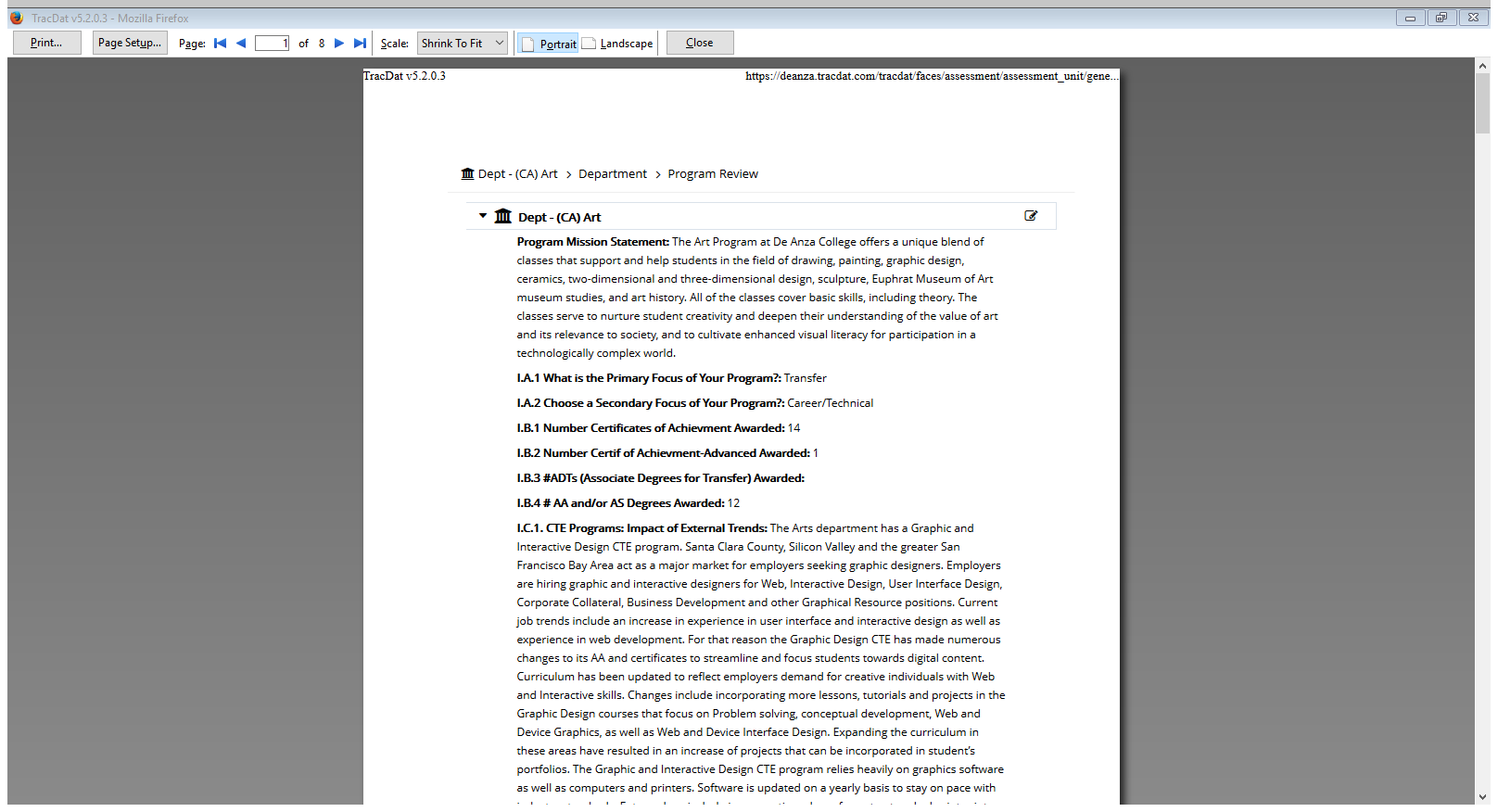 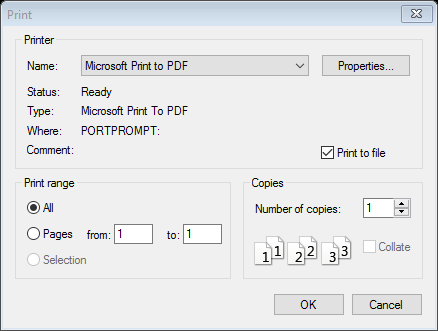 26
Upload documents – step 1
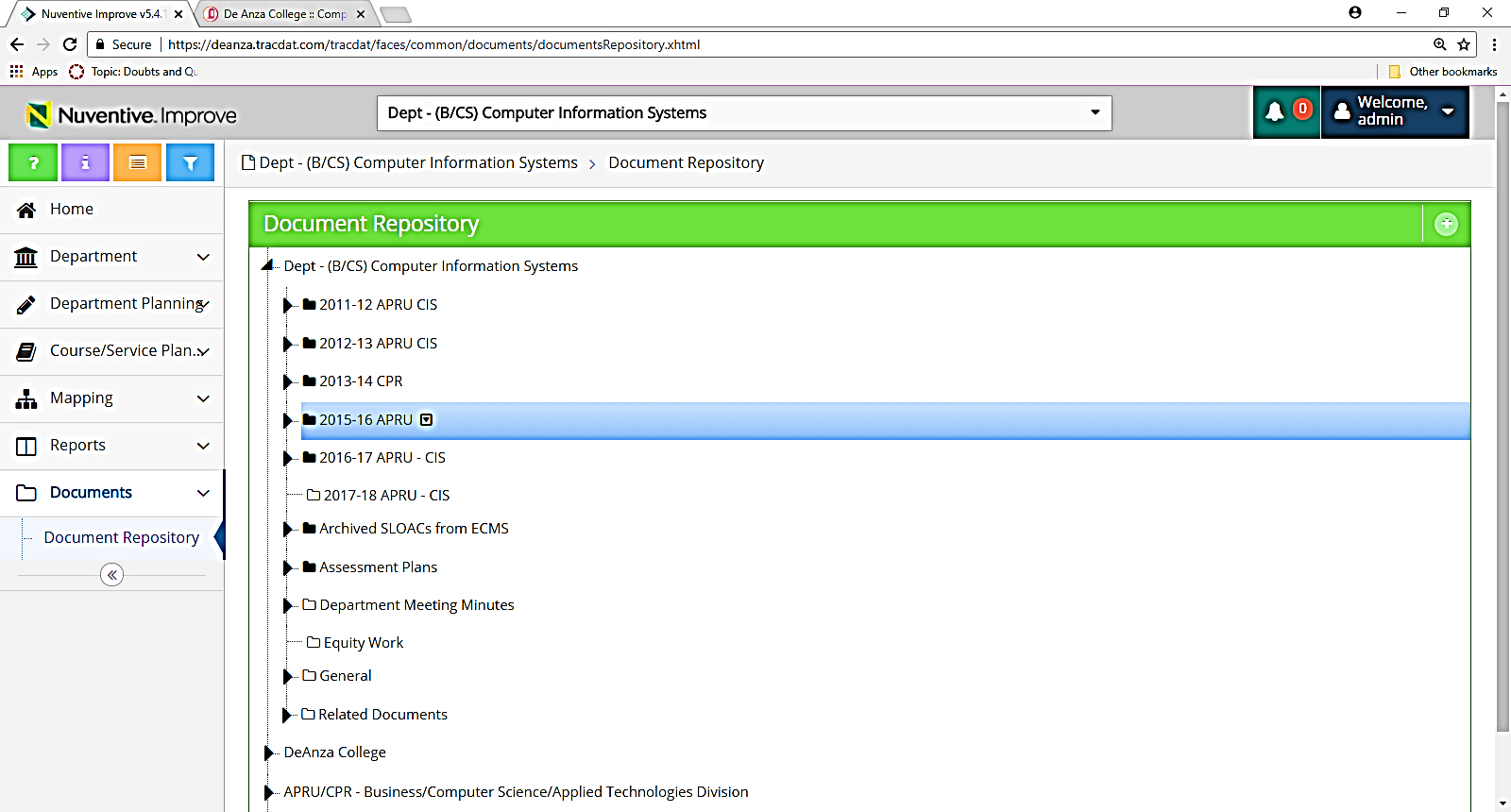 Choose “2017-18 APRU”
27
Upload document – step 2
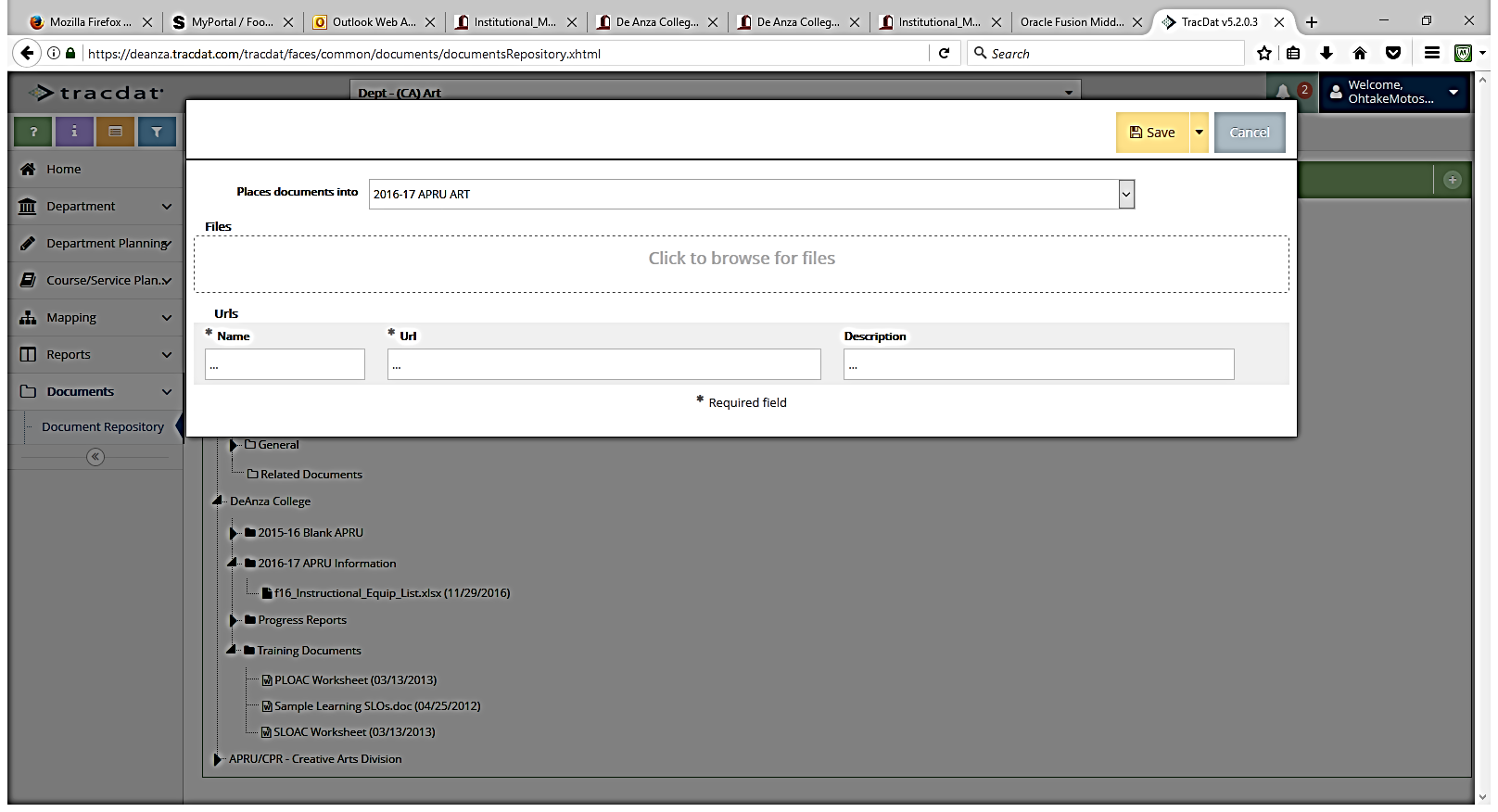 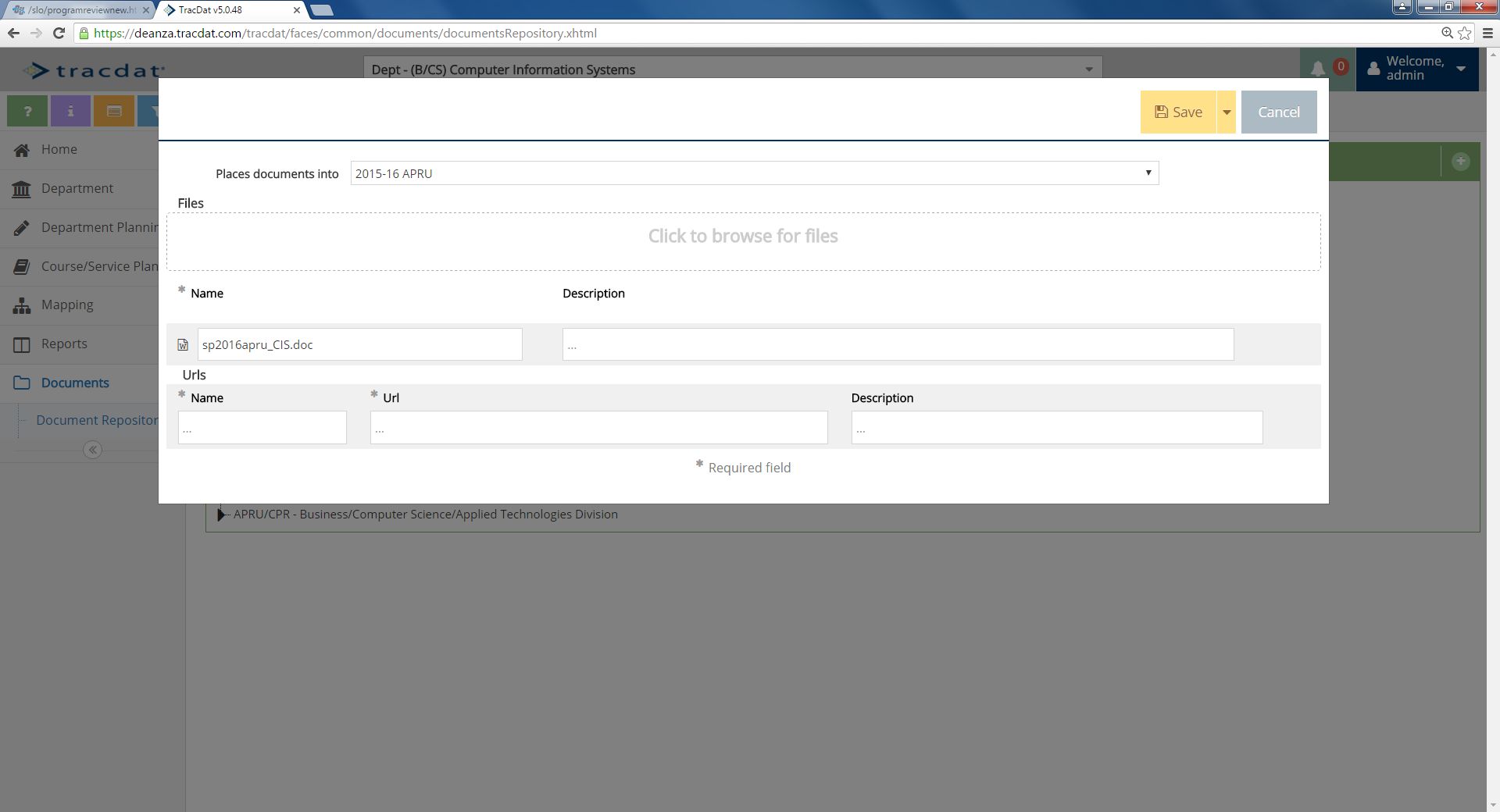 Upload 
pdf document that you made from Department -> Program Review tab in Tracdat
Equipment Excel file
28